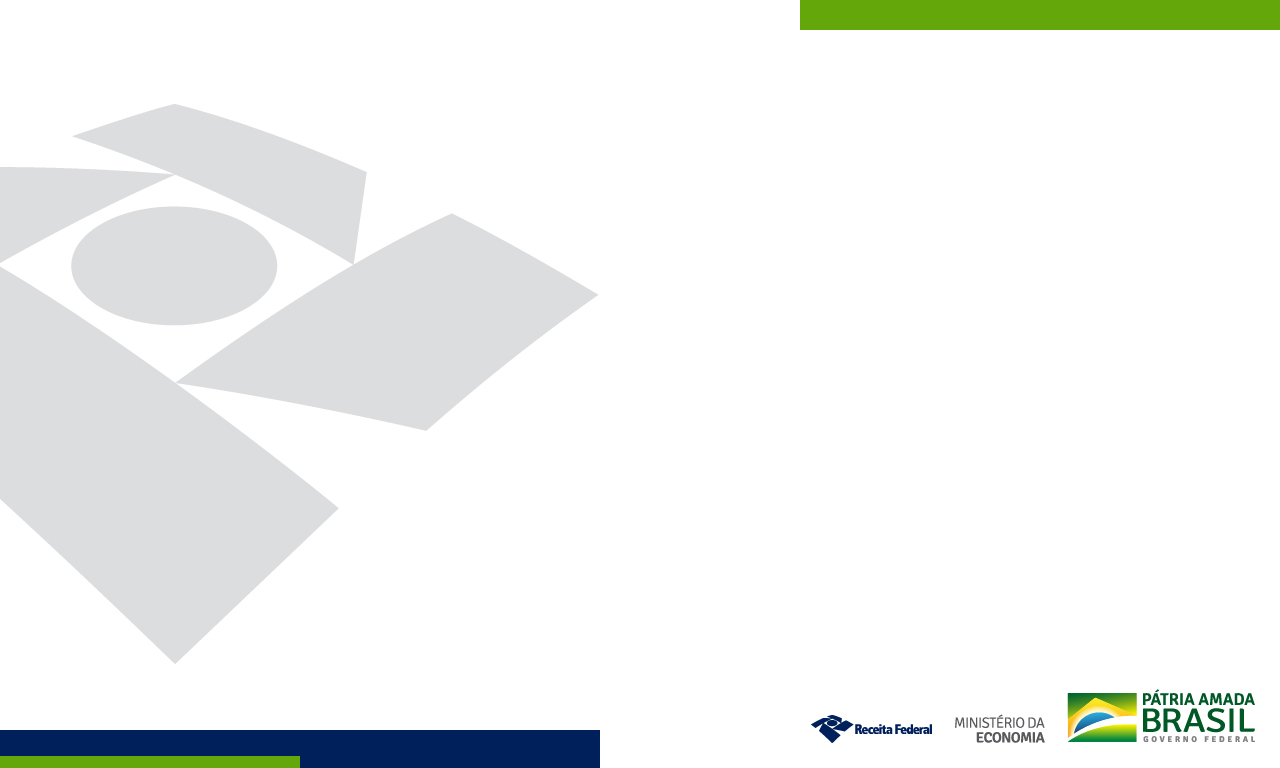 Compartilhamento de dados fiscais pela Receita Federal do Brasil no âmbito de Processos Administrativos
Brasília, março/2021
Código Tributário Nacional
Art. 198. Sem prejuízo do disposto na legislação criminal, é vedada a divulgação, por parte da Fazenda Pública ou de seus servidores, de informação obtida em razão do ofício sobre a situação econômica ou financeira do sujeito passivo ou de terceiros e sobre a natureza e o estado de seus negócios ou atividades. (Redação dada pela Lcp nº 104, de 2001)
§ 1º Excetuam-se do disposto neste artigo, além dos casos previstos no art. 199, os seguintes:   (Redação dada pela Lcp nº 104, de 2001)
 I – requisição de autoridade judiciária no interesse da justiça;  (Incluído pela Lcp nº 104, de 2001)
II – solicitações de autoridade administrativa no interesse da Administração Pública, desde que seja comprovada a instauração regular de processo administrativo, no órgão ou na entidade respectiva, com o objetivo de investigar o sujeito passivo a que se refere a informação, por prática de infração administrativa. (Incluído pela Lcp nº 104, de 2001)
Elementos da solicitação
A solicitação deve ser formalizada por autoridade administrativa  presidente de comissão de inquérito, de comissão de sindicância, ou autoridade que tenha atribuição de criar referidas comissões ou de instaurar processo administrativo.
Comprovar que a autoridade administrativa solicitante está formalmente apta a solicitar a informação  competência e fundamento legal (RJU, LAC, etc)
Demonstrar que existe ato formal de nomeação da autoridade administrativa solicitante; e
No caso de comissão, confirmar que o prazo estabelecido para a condução dos trabalhos de investigação administrativa está vigente.
A solicitação deve ser formalizada no interesse da administração pública.
Na solicitação deve estar comprovada a instauração regular de processo administrativo no órgão ou na entidade solicitante.
O processo administrativo instaurado deve ter como objetivo investigar o sujeito passivo a que se refere a informação solicitada. Dessa forma, o processo não pode já ter sido concluído.
O processo administrativo instaurado deve ter a finalidade de investigar prática de infração administrativa pelo sujeito passivo a que se refere a informação solicitada ao Fisco  fundamento não pode ser utilizado para apurações cíveis ou penais
Os fatos e motivos que justificam a solicitação de dados fiscais e a instauração do processo administrativo devem ter pertinência direta com a informação sigilosa solicitada.
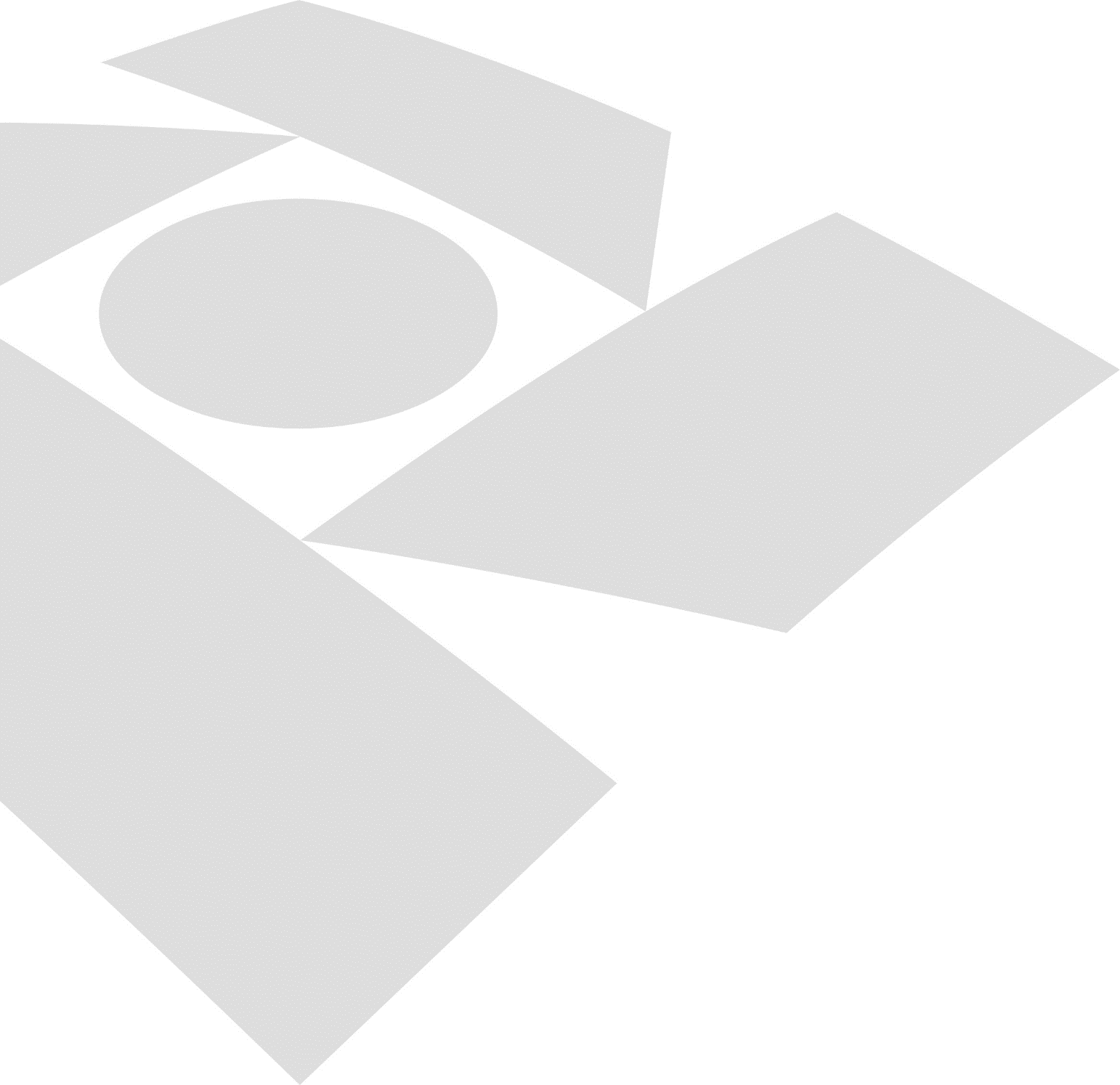 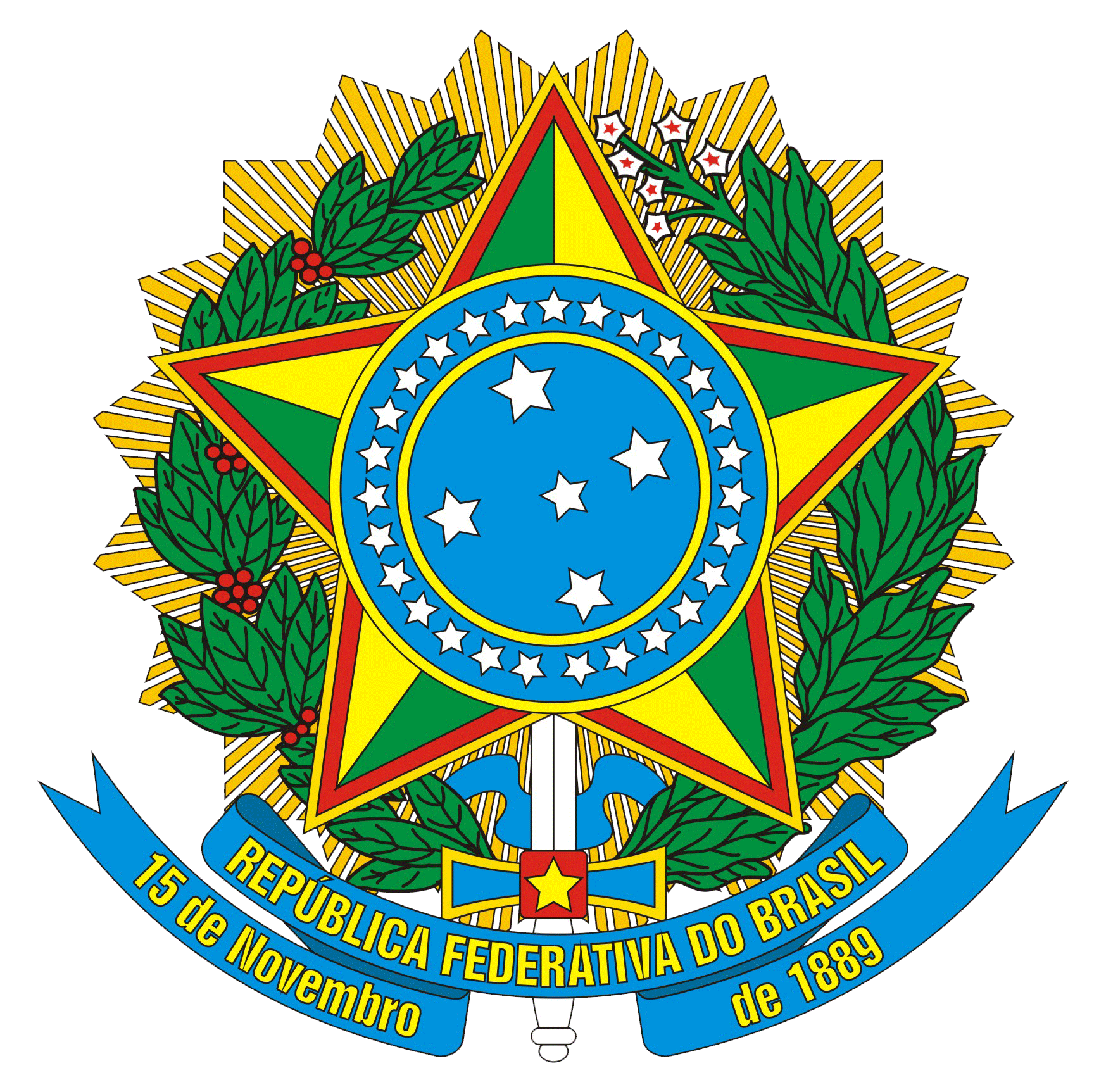 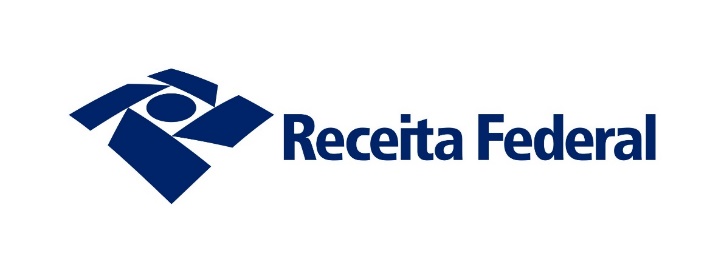